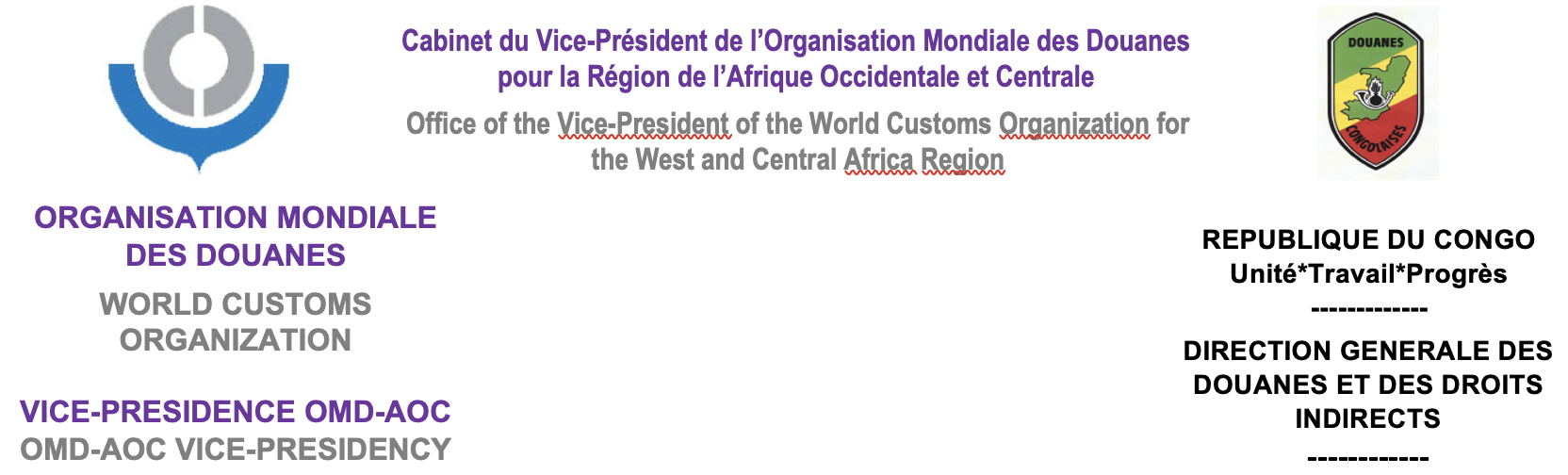 24ème REUNION DU COMITE DES EXPERTS DE LA CONFERENCE DES DIRECTEURS GENERAUX DES DOUANES DE LA REGION AOC
Les 14 et 15 avril 2021, en ligne
PRESENTATION MODELE ACCORD DE SIEGE POUR LES STRUCTURES REGIONALES DE L’OMD-AOC
(BRRC, 2 BRLR, 3 CRF)
Présenté par Birame Sidy KANE
Directeur du BRLR-AO
Conseiller technique du Vice-Président de la région AOC
PLAN
PREAMBULE
DEFINITIONS
OBJECTIFS
PERSONNALITE JURIDIQUE
SIEGE
INVIOLABILITE DES ARCHIVES 
IMMUNITE
BIENS, FONDS, AVOIRS 
PRIVILEGES 
ENTREE, SEJOUR ET SORTIE DU PERSONNEL 
FACILITES DE COMMUNICATION 
RECRUTEMENT DU PERSONNEL 
SECURITE SOCIALE
ACCORD DE SIEGE
 
ENTRE
 
PAYS HOTE
 
ET
 
LA VICE-PRESIDENCE DE L’OMD-AOC
 
 
 
POUR L’ETABLISSEMENT ET LE FONCTIONNEMENT DES STRUCTURES REGIONALES DE L’AOC
PREAMBULE
(…)
ARTICLE 1 :   DEFINITIONS
 (…)
ARTICLE  2 : OBJECTIFS
 (…)
 ARTICLE 3 : PERSONNALITE JURIDIQUE
 Le Gouvernement reconnaît la personnalité civile à la structure et notamment sa capacité de :
contracter
acquérir et aliéner les biens, meubles et immeubles nécessaires à son activité sous réserve des dispositions et lois en vigueur dans le pays hôte
ester en justice.

ARTICLE 4 : SIEGE
Comprend les locaux administratifs que la structure occupe pour les besoins de son activité à l’exclusion de ceux destinés à usage d’habitation de son personnel.
L’inviolabilité du siège. Les agents ou fonctionnaires du pays hôte ne pourront pénétrer à l’intérieur pour y exercer leurs fonctions officielles qu’avec le consentement des responsables, sauf en cas de force majeure.
La structure a le droit d’édicter des règlements applicables à l’intérieur de son siège
Les lois du pays hôte sont applicables à l’intérieur du siège.
 
ARTICLE 5 : INVIOLABILITE DES ARCHIVES
ARTICLE 6 : IMMUNITES DE LA STRUCTURE REGIONALE 
 
A moins d’avoir expressément renoncé à l’immunité dans un cas particulier, la structure, bénéficie de l’immunité de juridiction sauf en ce qui concerne : 
 
ses activités commerciales ;
une action intentée par un tiers, devant un tribunal civil, pour des dommages provenant d’un accident causé par un véhicule à moteur ou un autre moyen de transport appartenant à la structure, ou conduit pour son compte, ou en ce qui concerne une infraction au code de la route commise par ce moyen de transport ;
la saisie, conformément à une décision de justice, des traitements et rémunérations.
 
ARTICLE 7 : BIENS, FONDS, AVOIRS
 
possibilité de :
détenir et acquérir des devises, des comptes …;
librement transférer ses fonds et divises aussi bien à l’intérieur du territoire que à l’étranger conformément à la réglementation en vigueur;
bénéficier, pour ses opérations financières des mêmes facilités de change que les autres Organisations Internationales représentées dans le pays ;
pour les biens et avoirs de la structure, exemptions de saisie, d’impôts, de  confiscation, réquisition et expropriation ou toute autre forme de contrainte administrative ou judiciaire.
ARTICLE 8 : PRIVILEGES DES FONCTIONNAIRES
 
Les fonctionnaires de la structure régionale :
jouissent de l’immunité de juridiction pour les actes accomplis par eux dans l’exercice de leurs fonctions officielles ;
sont exonérés de l’impôt sur les traitements et émoluments qui leur sont versés par la structure ;
ne sont pas soumis aux restrictions à l’immigration et aux formalités d’enregistrement des étrangers ;
sont autorisés à importer en franchise leur mobilier et effets personnels et tous appareils ménagers dans un délai de six mois à compter de la date de leur prise de fonction. Ce délai peut être prorogé à un (1) an si les circonstances l’exigent.
Le Directeur jouit des mêmes privilèges, facilités et immunités que ceux accordés par le Gouvernement aux chefs de missions diplomatiques
Etc.
 
ARTICLE 9 : ENTREE, SEJOUR ET SORTIE DU PERSONNEL
 
Faciliter l’entrée et le séjour sur le territoire national des personnalités appelées à exercer des fonctions officielles au niveau de la structure ou invitées par celle-ci; 
Autoriser l’entrée et le séjour pendant la durée de leur fonction ou mission des fonctionnaires, experts, consultants et stagiaires de la structure pour une mission officielle.
ARTICLE 11 : FACILITES DE COMMUNICATION  
 
Même traitement que celui accordé par le Gouvernement à toute Organisation Intergouvernementale en ce qui concerne la mise en place en matière de communication;
Les correspondances officielles et les communications ne sont pas soumises à la censure. 
 
ARTICLE 12 : LEVEE DES IMMUNITES
 
Les immunités prévues sont accordées à leurs bénéficiaires dans l’intérêt du bon fonctionnement de la structure et non à leur avantage personnel ;
les gouvernements qui les ont désignés, consentiront à la levée de l’immunité accordée à l’un des bénéficiaires, si celle-ci risque de gêner l’action de la justice sans porter préjudice aux intérêts de la structure.
 
ARTICLE 13 : NOTIFICATION DES NOMINATIONS
 
lorsqu’un membre du personnel ou un consultant prend ses fonctions ou y renonce
 
ARTICLE 14 : RECRUTEMENT DU PERSONNEL 
 
toutes les dépenses afférentes au personnel et à leurs familles sont entièrement à la charge de celui-ci ;
en matière de recrutement quota réservé aux nationaux du pays hôte, notamment pour le personnel auxiliaire.
ARTICLE 15 : ABUS DES PRIVILEGES
Coopération avec les autorités compétentes afin de prévenir tout abus en ce qui concerne les privilèges et immunités ainsi que les facilités prévus dans le présent Accord. 
 
ARTICLE 16 : SECURITE SOCIALE
le Gouvernement prend les mesures nécessaires pour permettre à tout membre du personnel qui n’est pas protégé par un régime de sécurité sociale de la structure, de s’affiler à un régime de sécurité du pays hôte;
 
ARTICLE 17 : REGLEMENT DES DIFFERENDS
Tout différend entre le Gouvernement et la structure concernant l’interprétation ou l’application du présent Accord sera résolu par voie de négociation ;
la structure coopère constamment avec les autorités compétentes en vue de faciliter la bonne administration de la justice, d’assurer l’exécution des règlements de police et d’éviter tout abus de nature à nuire à l’esprit du présent Accord.
 
ARTICLE 18 : REVISION
Le présent Accord est conclu pour la période pendant laquelle le siège de la structure régionale est établi dans le pays hôte.
 
ARTICLE 19 : ENTREE EN VIGUEUR 
L’Accord entre en vigueur à la date de sa signature.
QUELQUES REMARQUES IMPORTANTES
19 articles au total;
Ceci est un modèle de document à adapter: pour chaque structure régionale,  des discussions seront menées entre la Vice-présidence et les autorités compétentes du pays hôte pour adapter l’accord aux textes et règlements en vigueur dans ce pays;
Spécificités des structures régionales à prendre en compte:
Envergure du BRRC différente des autres structures (BRLR et CRF);
Hébergement par les administrations hôtes ou pas;
nature des missions qui diffère;
Certains détails seront pris en compte dans un autre document portant missions et fonctionnement des structures régionales
Nous restons ouverts à vos contributions et remarques
MERCI DE VOTRE ATTENTION